Journeyof anAmelia Earhart Fellow
Dr. Mary Bowden
Amelia Earhart Fellow 1978
University of Maryland – College Park
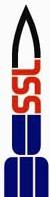 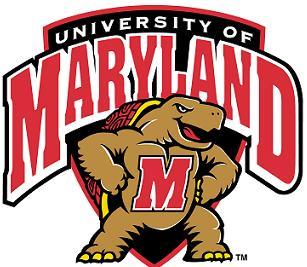 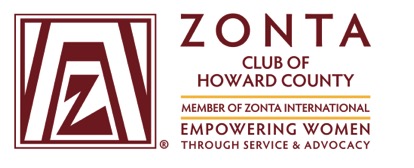 Unusual Upbringing
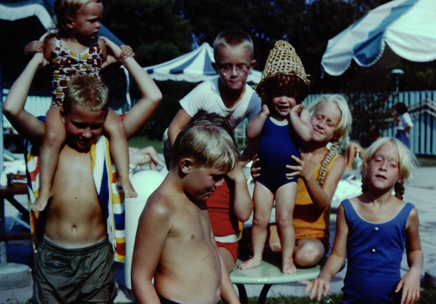 Big Family
New York City
Lycée Français
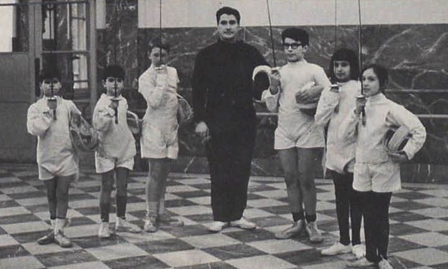 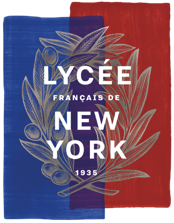 Cornell University
Math but really Engineering
Sports
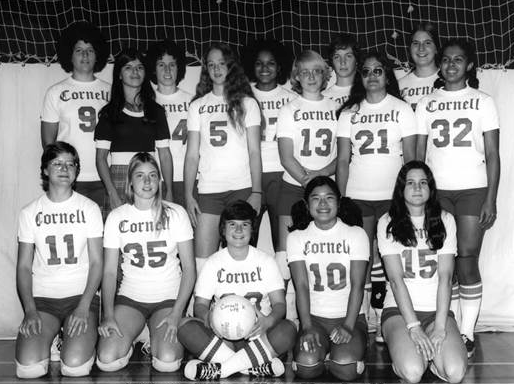 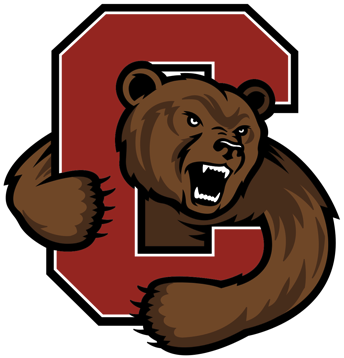 MIT & Amelia Earhart Fellowship
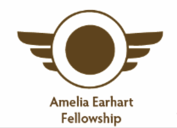 Aeronautics and Astronautics
Space Systems Lab
Ice Hockey
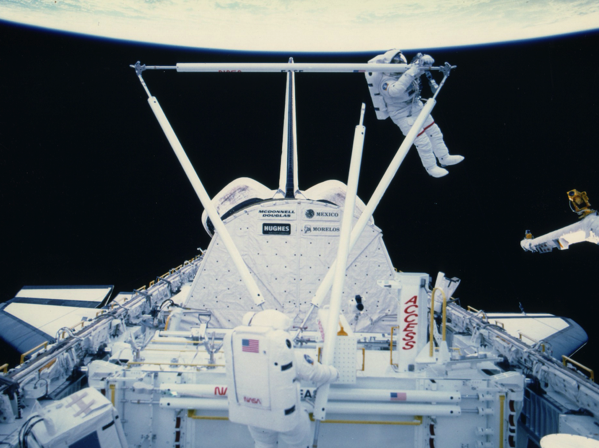 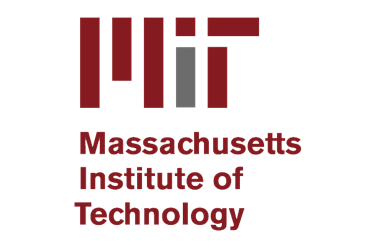 Rocket Science is not that easy!
American Rocket Company
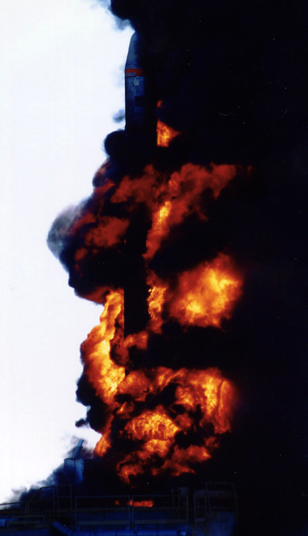 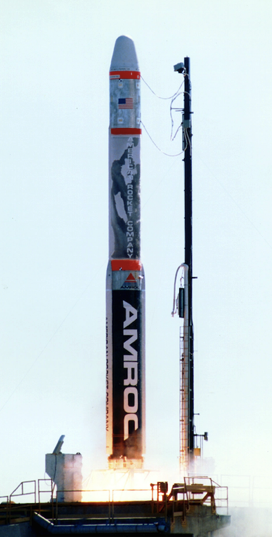 International Space Station
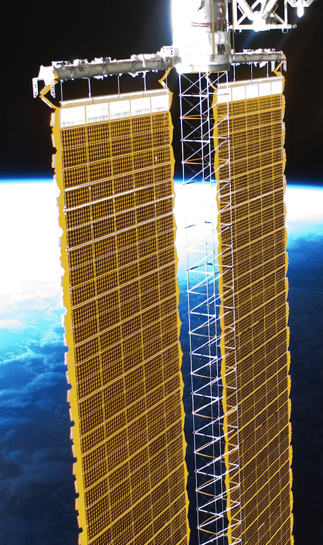 Solar Arrays for Power





AEC Able Engineering
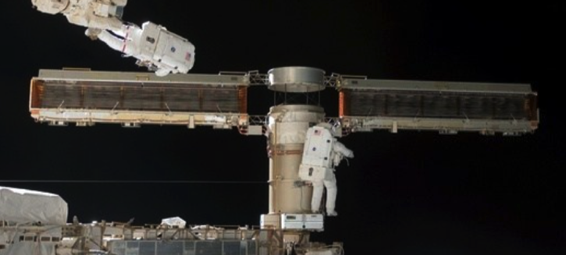 What’s so great about Aerospace Engineering?
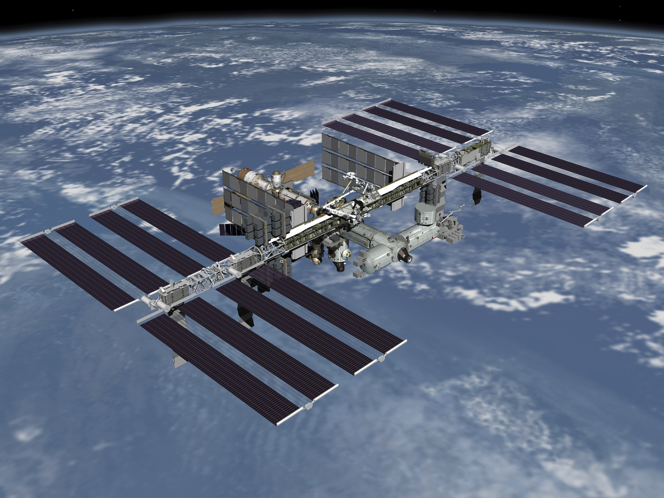 Airplanes
Helicopters
Drones
Rockets
Satellites
GPS
Space Stations
Moon Bases
Mars Rovers
Explorers
Space Telescopes

   High Precision Systems Designed Right on the Edge!
University of Maryland - CP
Women in EngineeringProgram
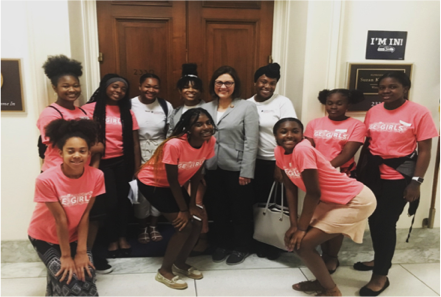 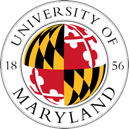 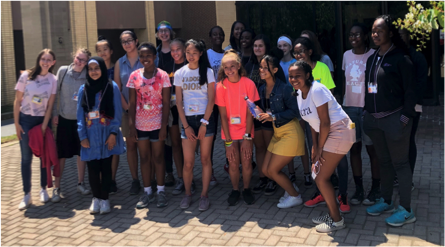 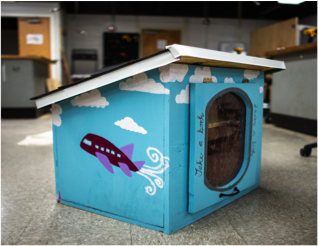 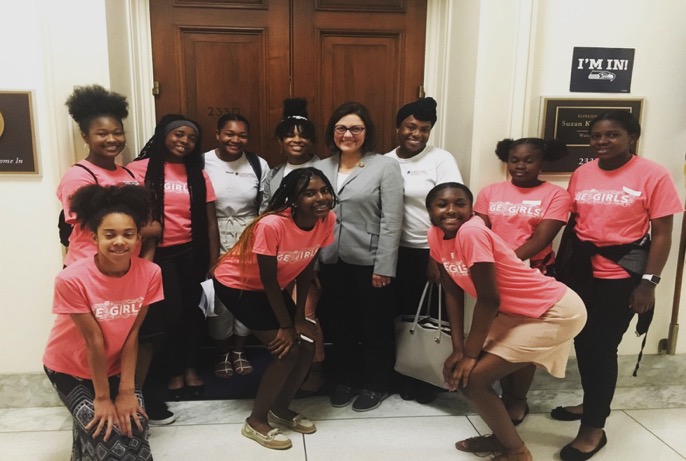 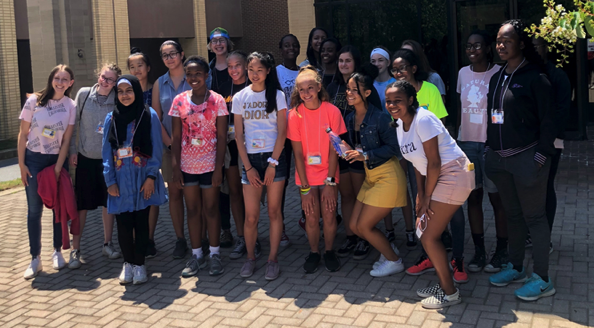 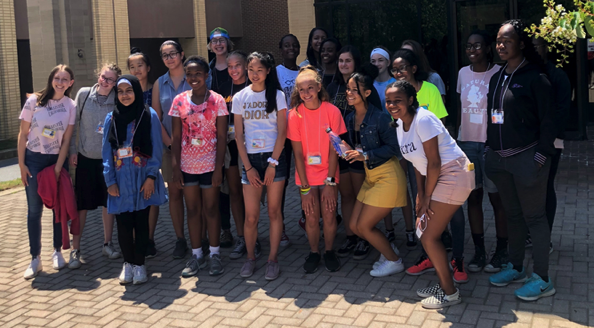 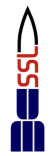 Near-Space Program
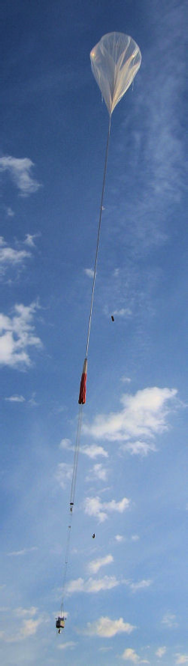 Space 
Systems 
Laboratory
Turns out it’s pretty expensive to get things into space!
How can we test payloads cheaply?
Near-Space - a good way to perform experiments in an environment similar to Space: High Altitude Balloon Flights!
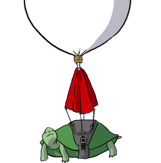 UMD Balloon Launch Operation
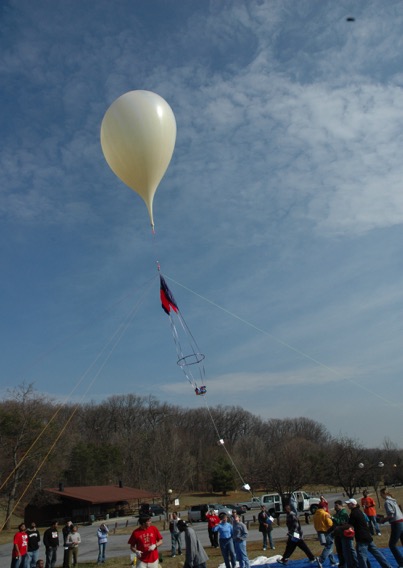 Balloon & Parachute 
Command Module
Tracking Modules
Payloads
Cut-Down Device
Ground Station
Predictions
Tracking
Recovery
Payloads being readied for flight
Balloon Launches can be Fun!
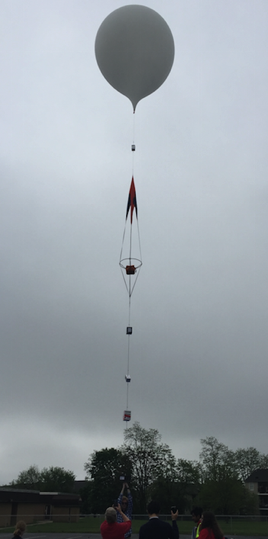 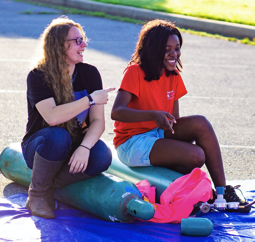 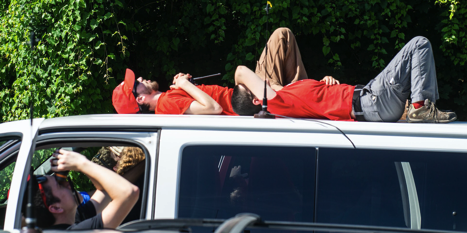 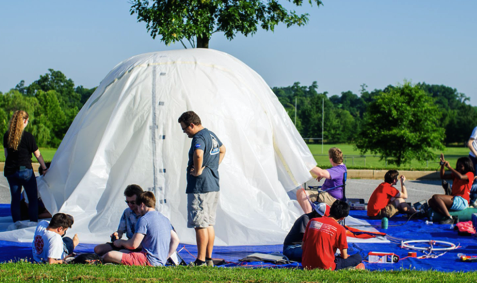 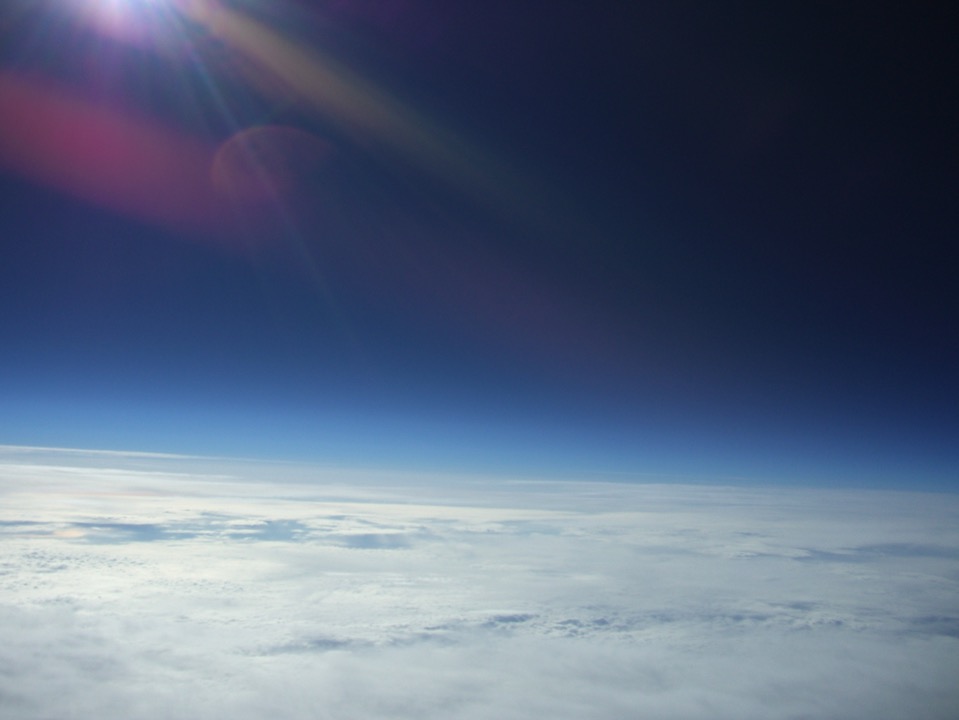 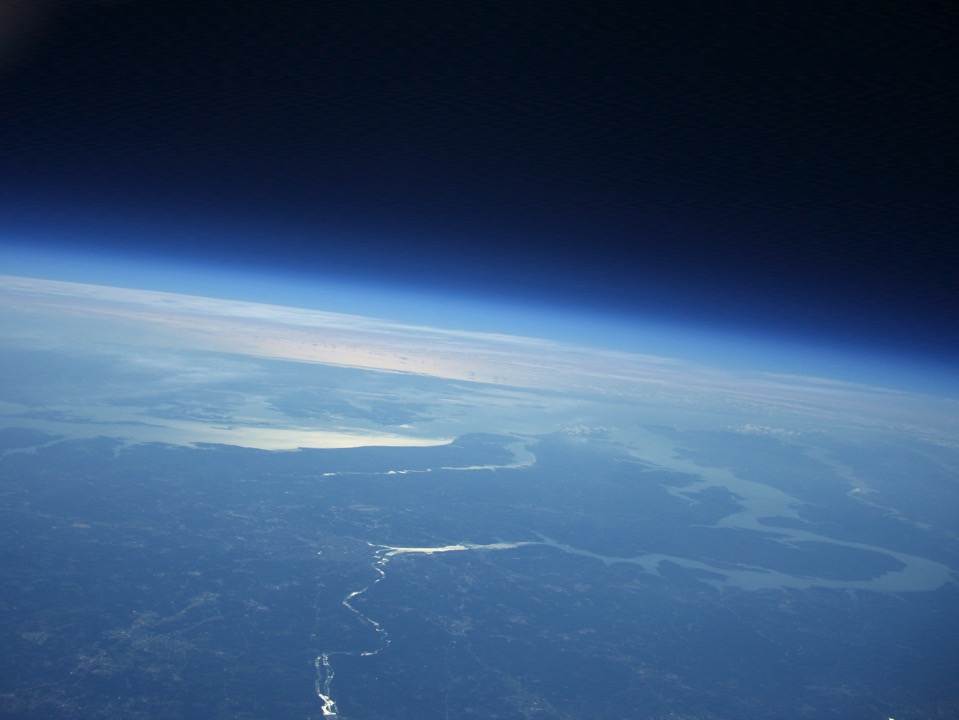 Maryland From 90,000 Feet
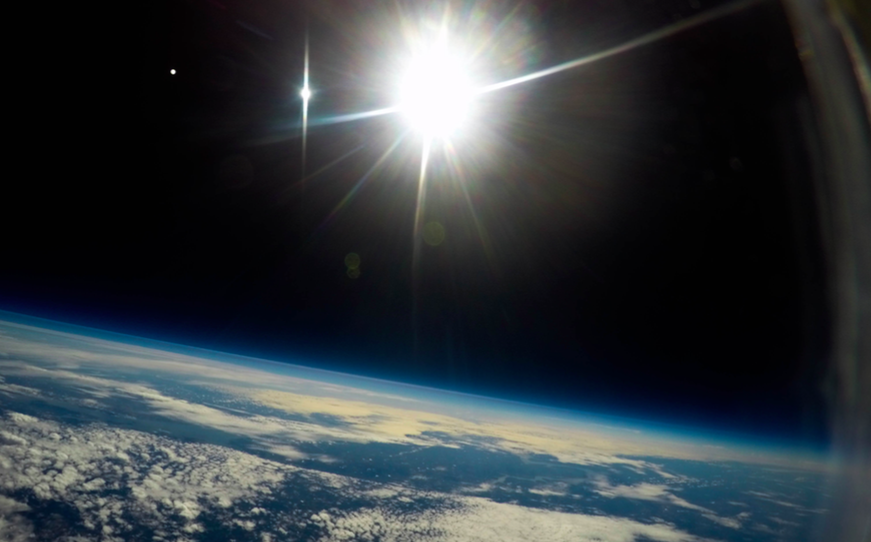 Blackness of space Picture
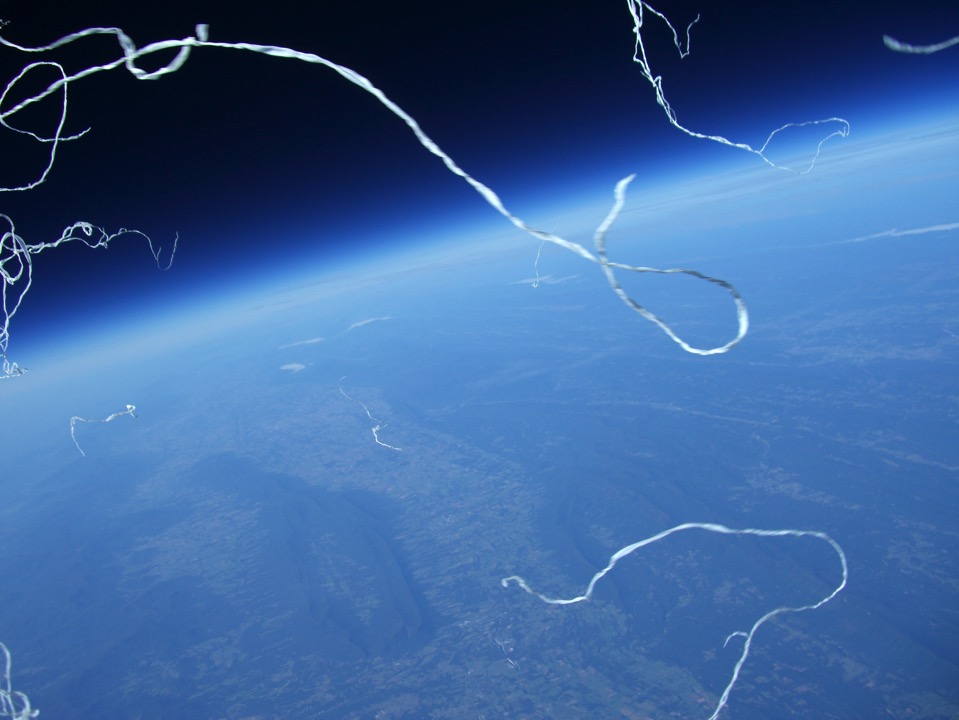 Balloon Burst (NS-15)
Ground Track Prediction
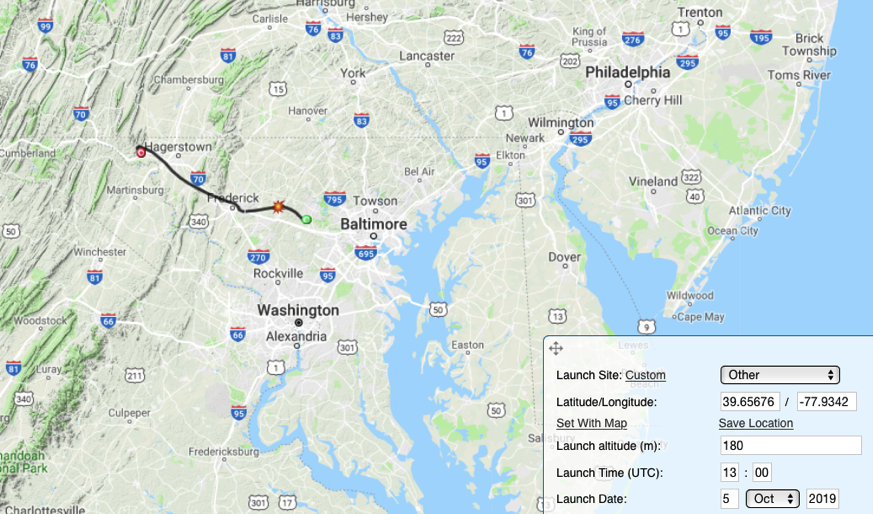 Winds aloft data from NOAA combined with estimated rise rate and burst altitude 
allow fairly accurate predictions of ground track.
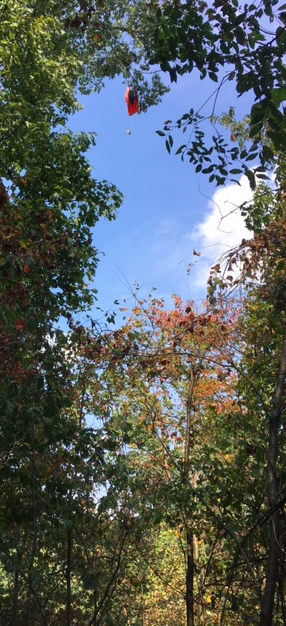 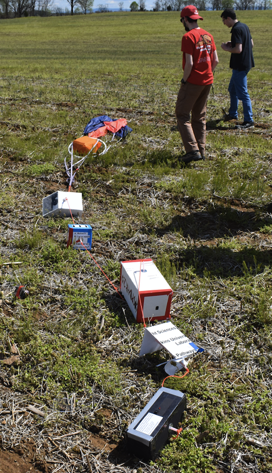 Landings can be challenging!
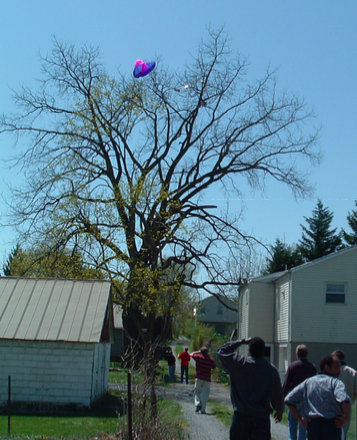 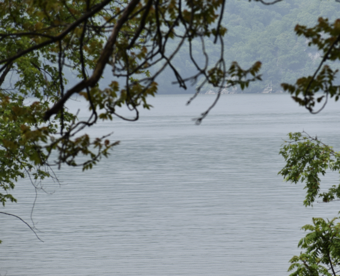 What I am most proud of …
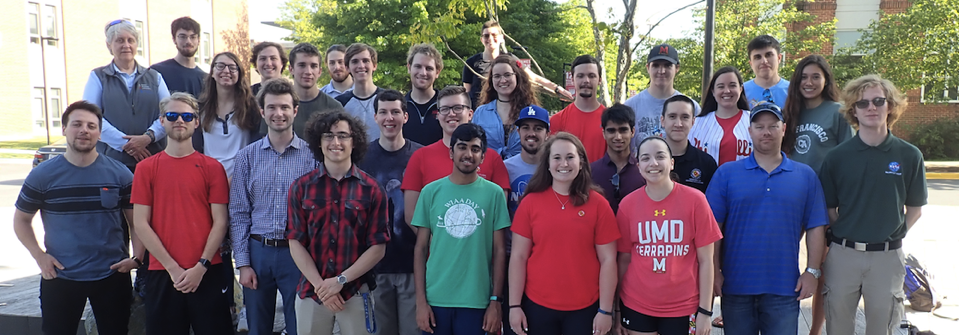 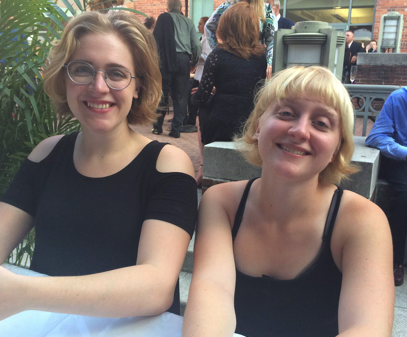 My students

My kids!
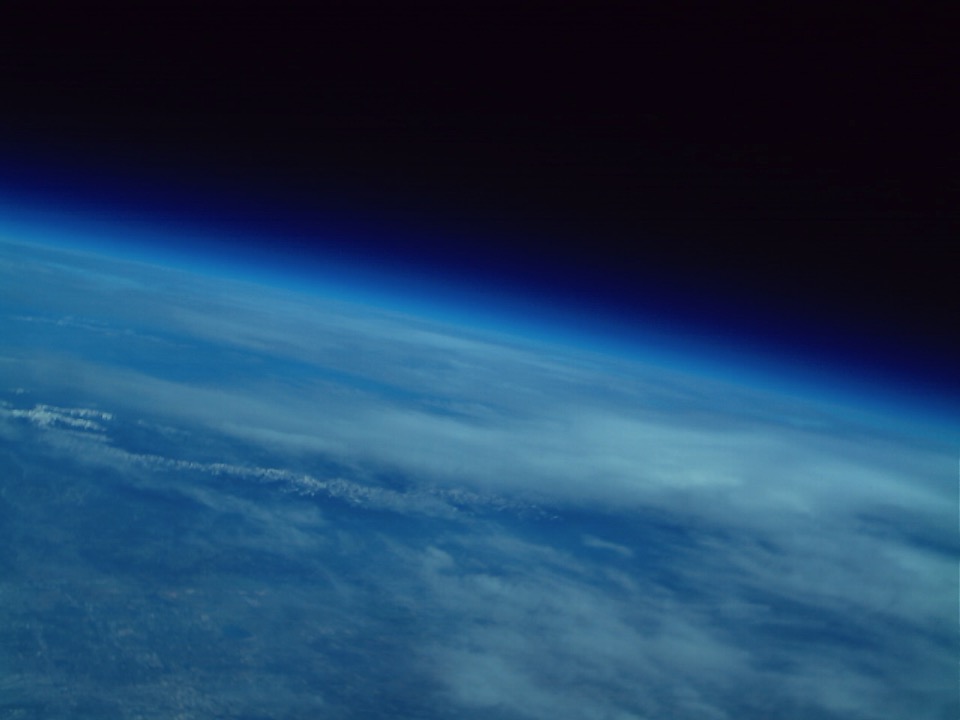 Thank You
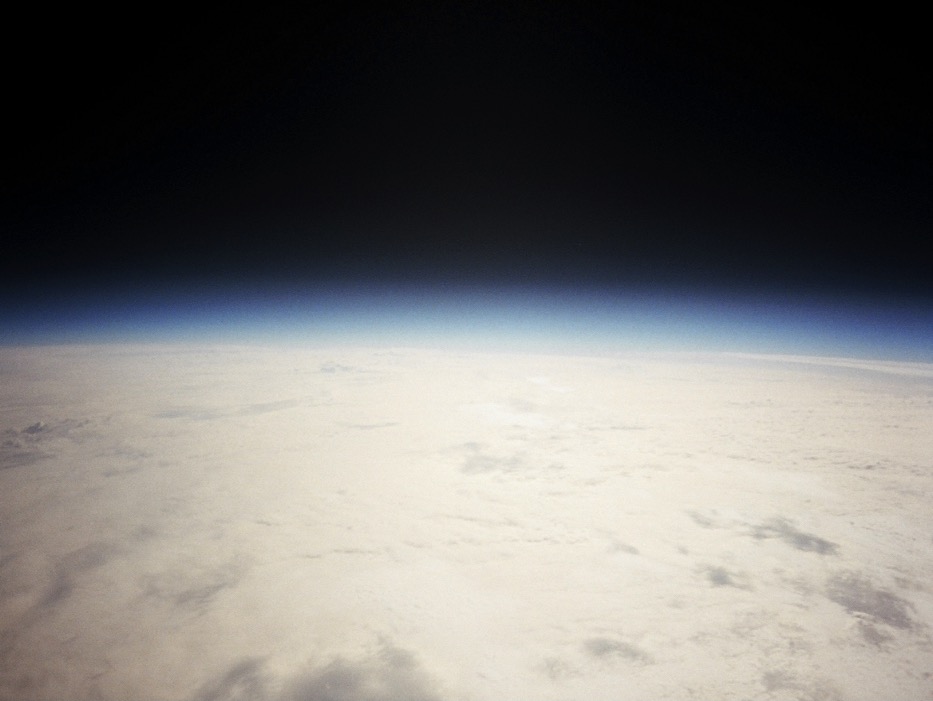 Next Launch:
Saturday 19 October 2019
8:00 am Clear Spring, MD
Questions?
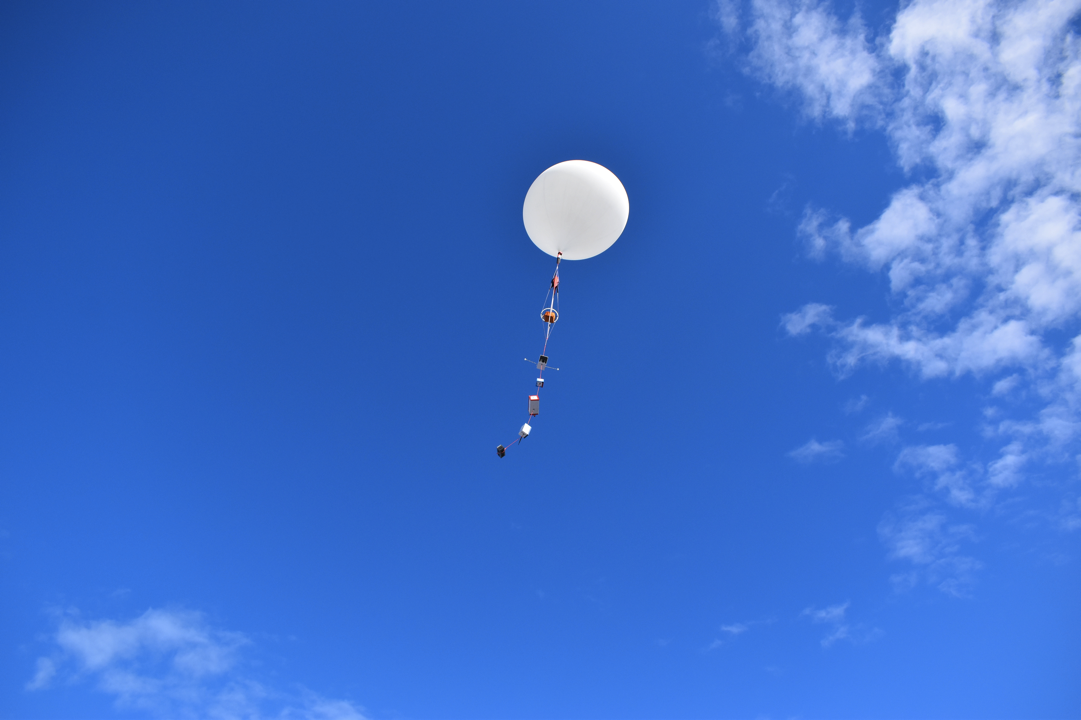